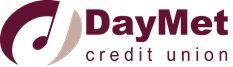 2022Year in Review
Our Board of Directors
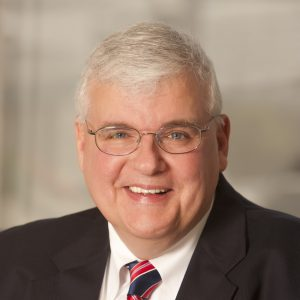 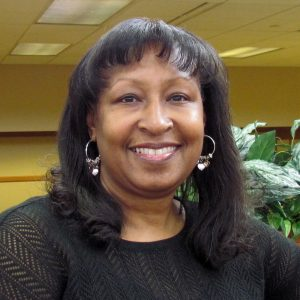 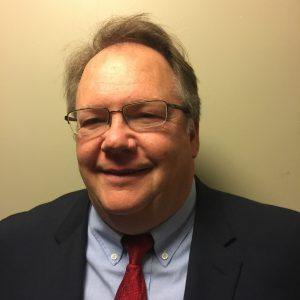 Amelia LawFinancial Secretary
Allen NorrisRecording
Secretary
Don Kiley Chairman
Mike RogersVice Chairman
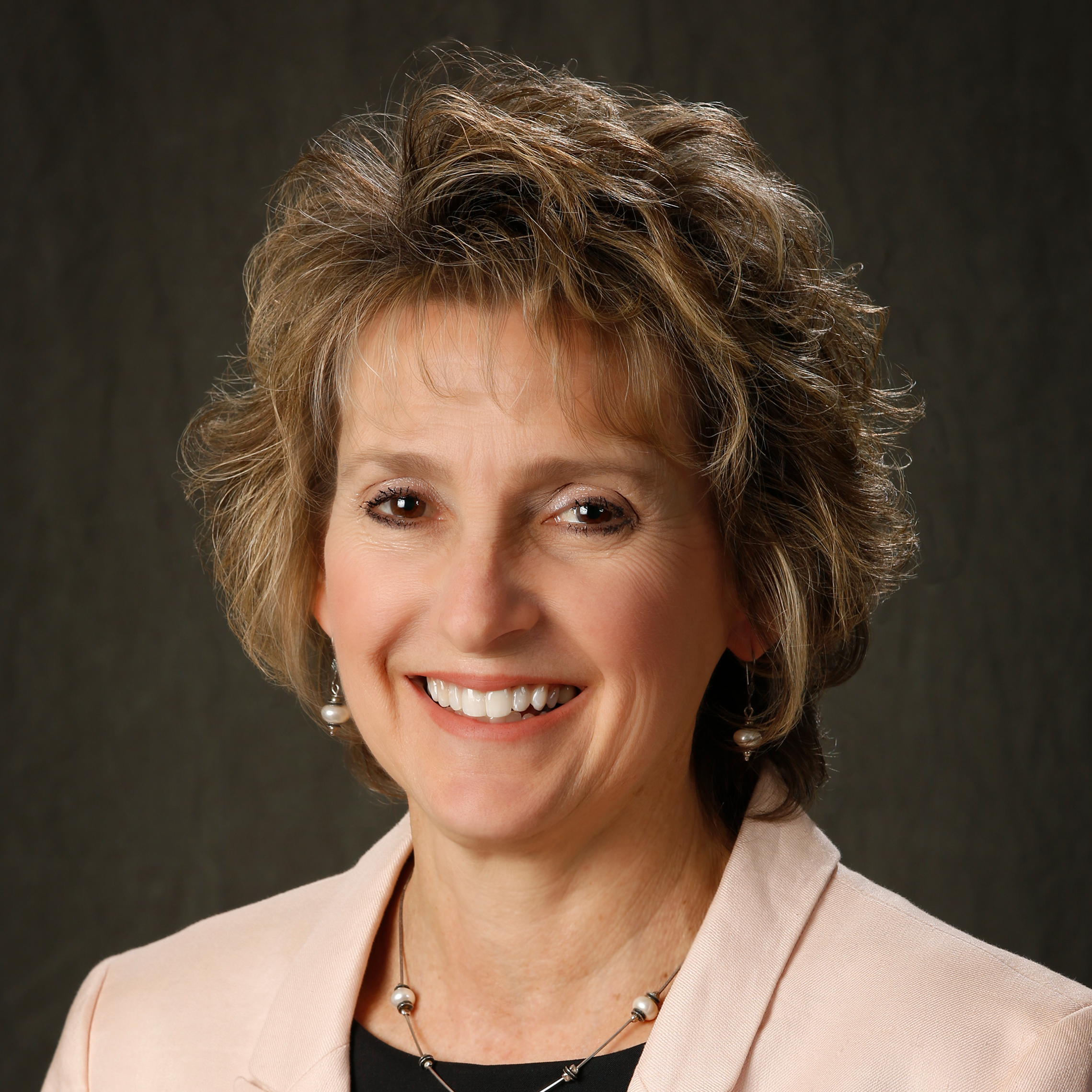 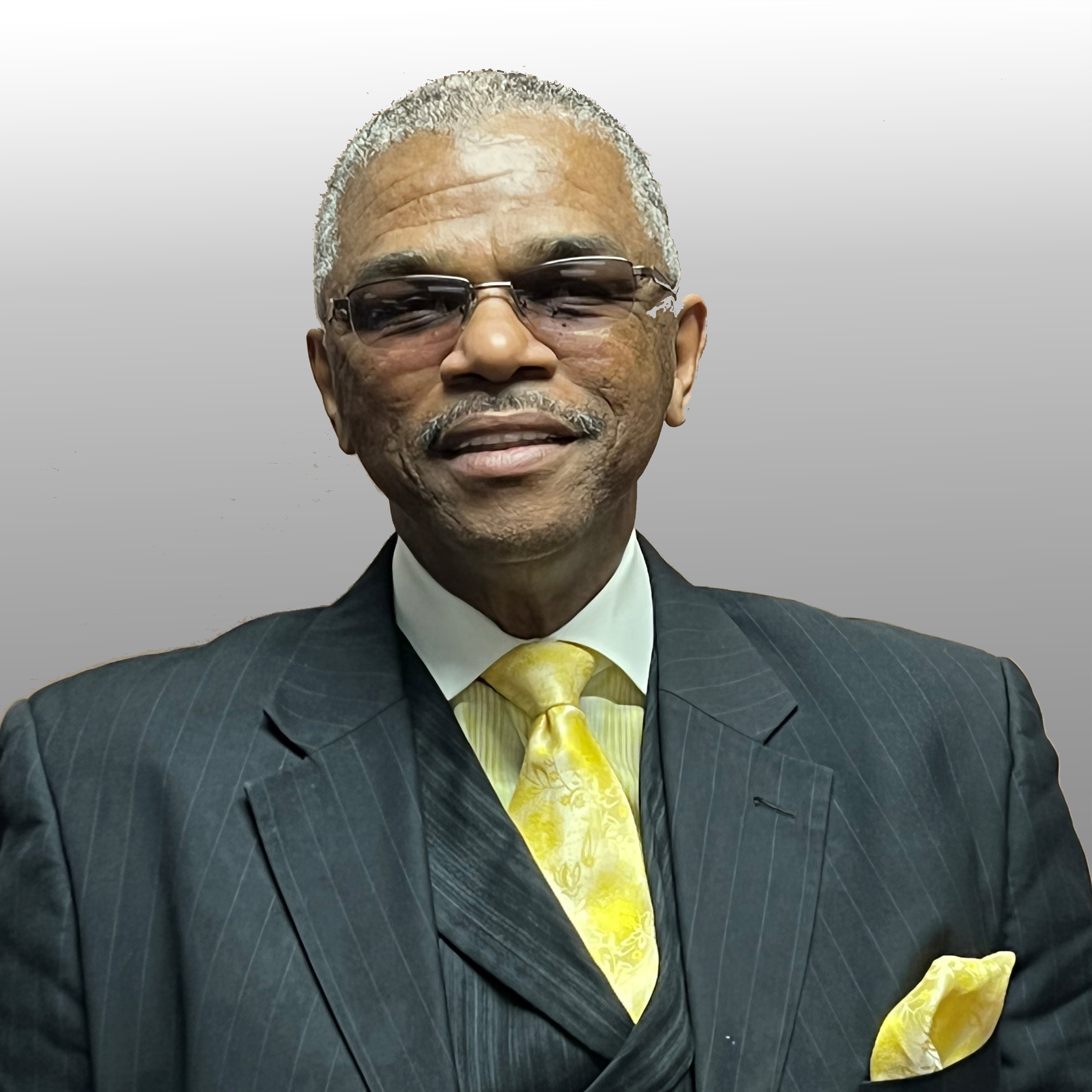 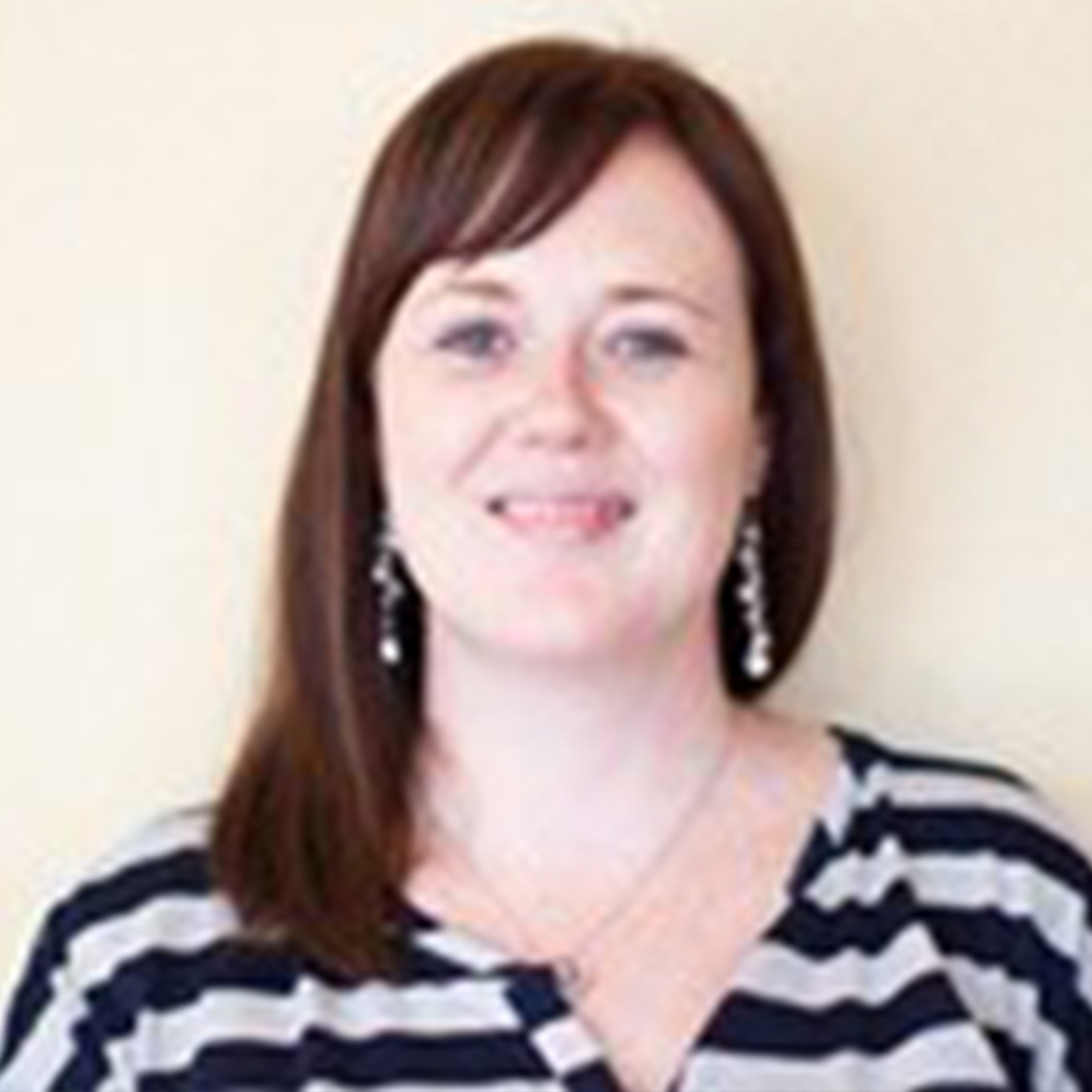 Jessica OsborneDirector
Mary Ann
KabelDirector
Tyrone McGuffeyDirector
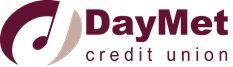 2022 Highlights
Shares grew over $14 million
Loans increased $17 million
Enhanced our Trail Blazer checking account
Implemented Pay Anyone and iCash Loan
Added rate bump feature to share certificates
Statements of Financial Condition
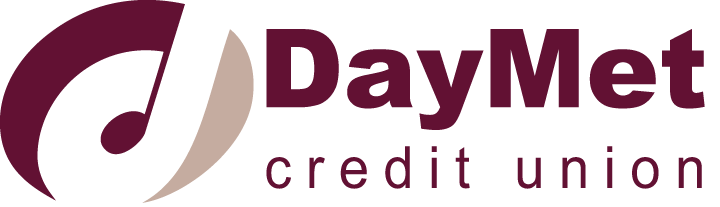 Statements of Financial Condition
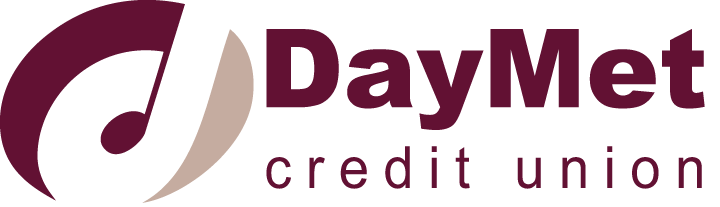 Statements of Income
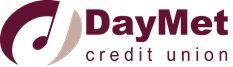 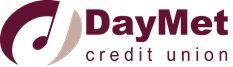 Questions?
Questions may be submitted by email to ask@daymetcu.com.